National Disability Employment AwarenessOctober 18, 2023
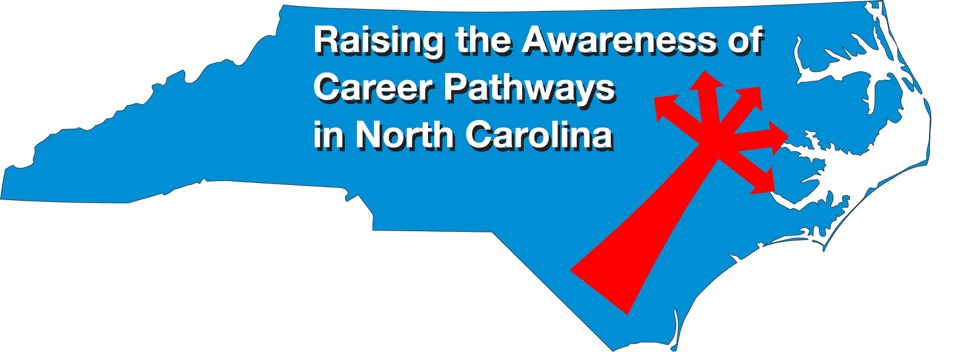 Download the PowerPointand access the recording:www.ncperkins.org/presentations
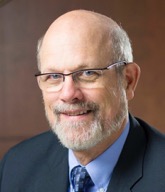 Dr. Bob Witchger
CTE Director, Team Perkins
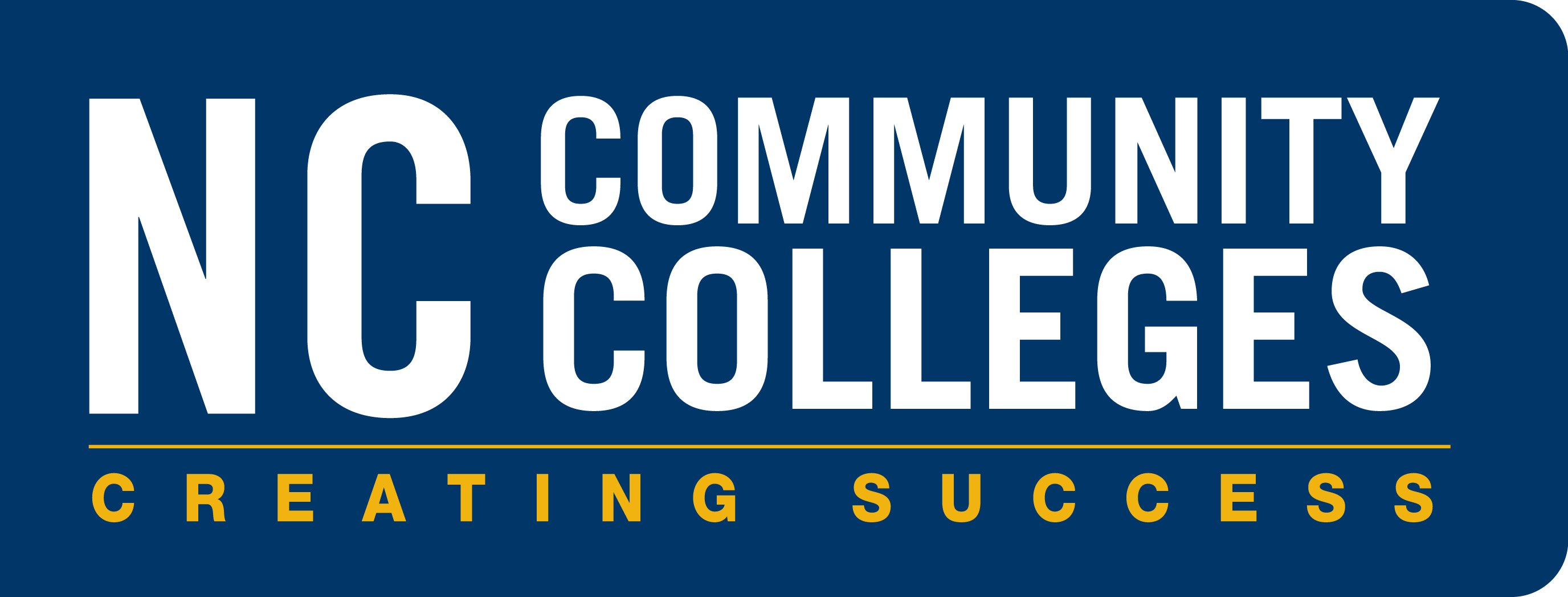 [Speaker Notes: Dr. Robert (Bob) Witchger
NCCCS, CTE Director
919-807-7126
witchgerb@nccommunitycolleges.edu]
Career & Technical Education Team
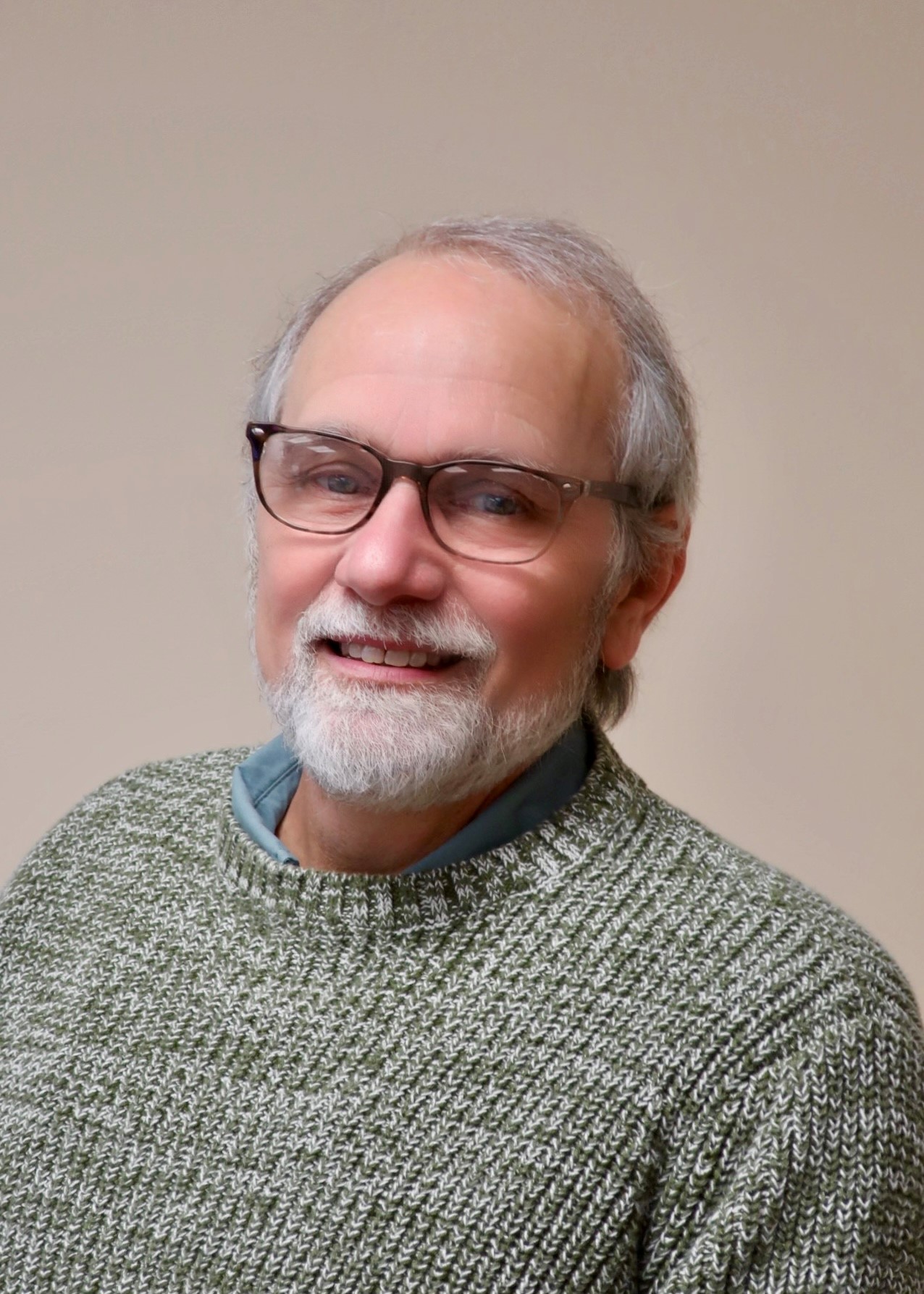 Dr. Tony Reggi
CTE Associate Director
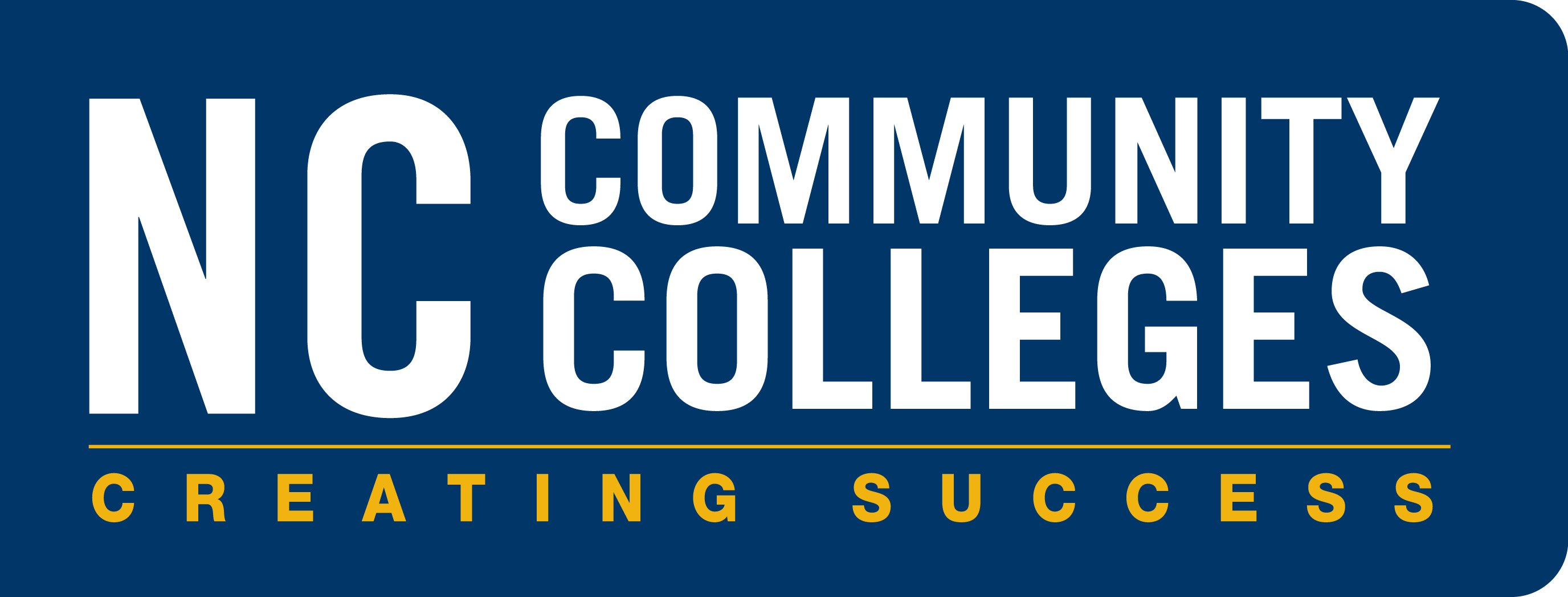 [Speaker Notes: Tony Reggi
919-807-7131
reggia@nccommunitycolleges.edu]
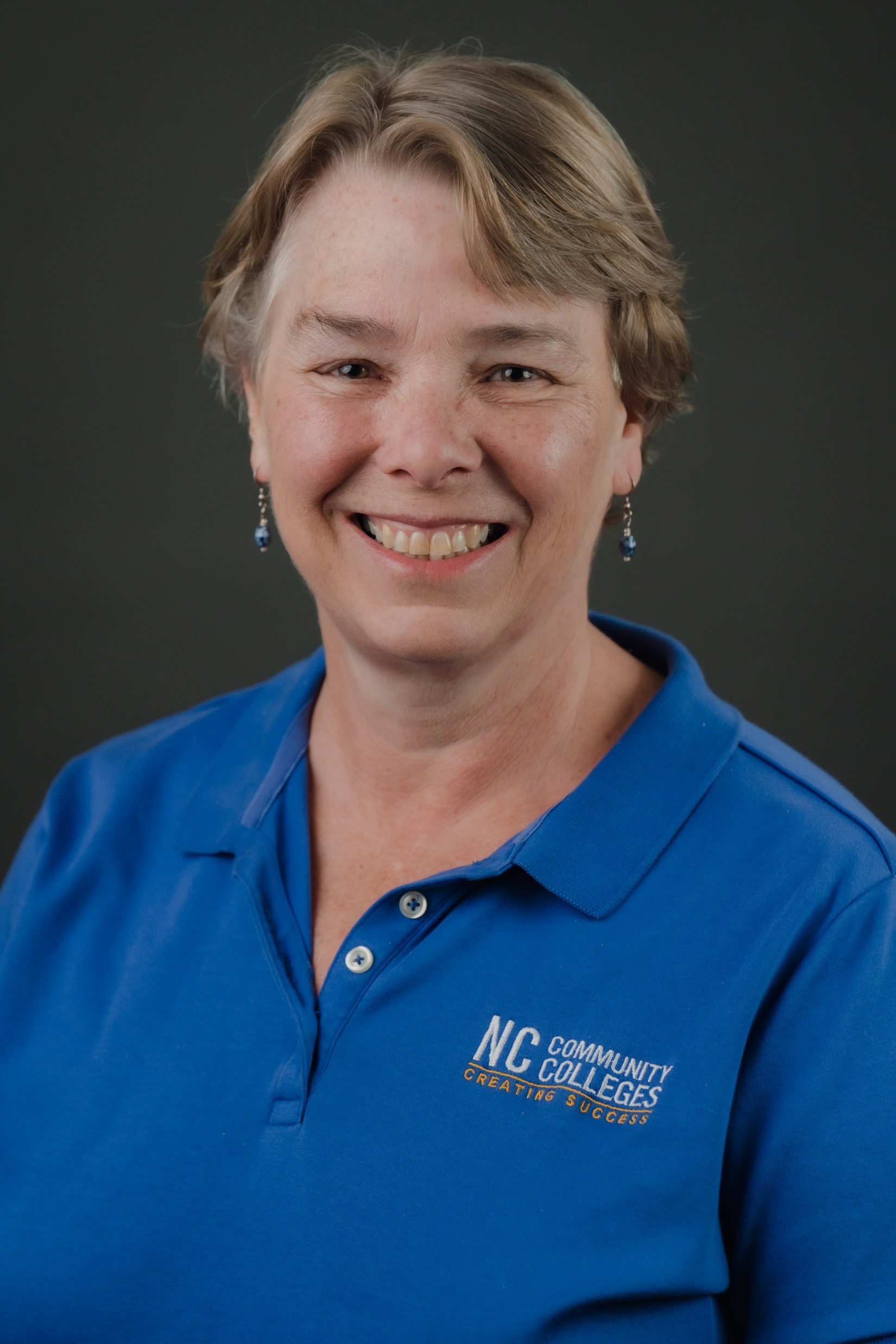 Patti Coultas
CTE Coordinator
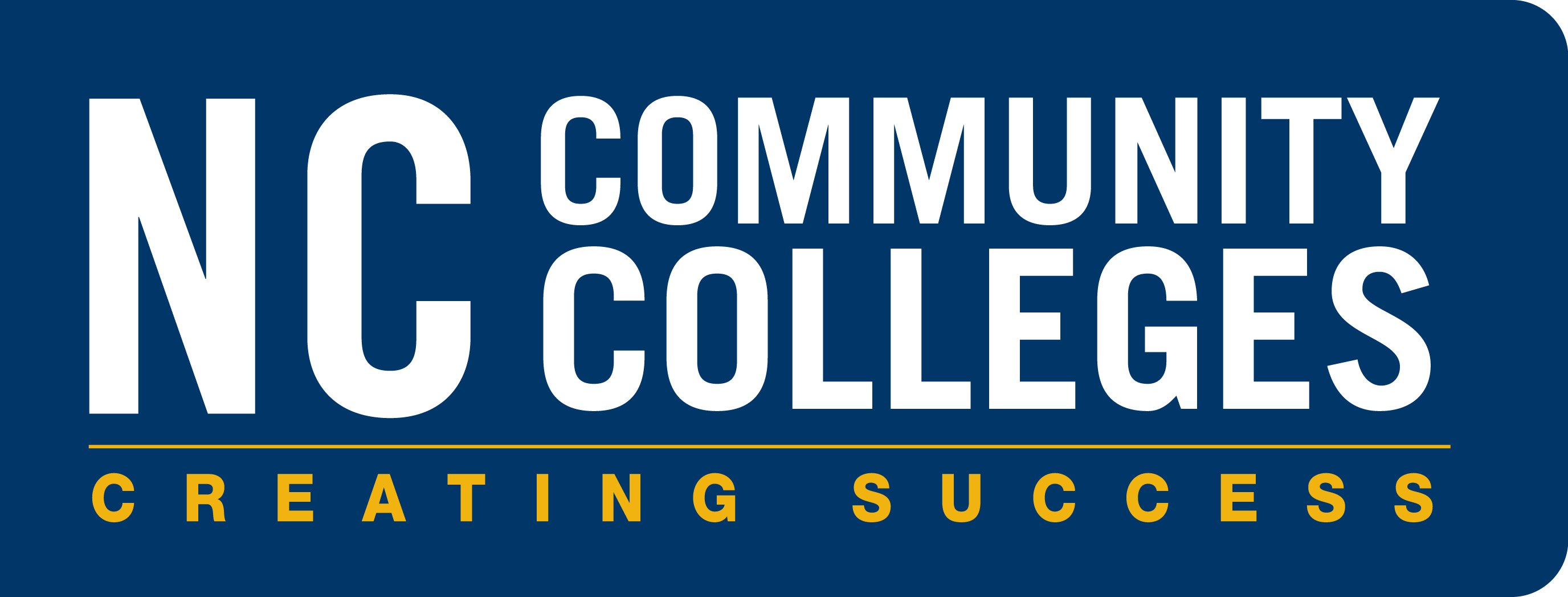 [Speaker Notes: Patti Coultas
919-807-7130
coultasp@nccommunitycolleges.edu]
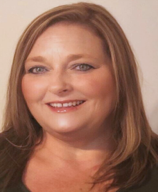 Dr. Mary Olvera
CTE Coordinator and Program Administrator
Public Service Technologies, Agriculture and Natural Resources Technologies, and Commercial Artistic Productions
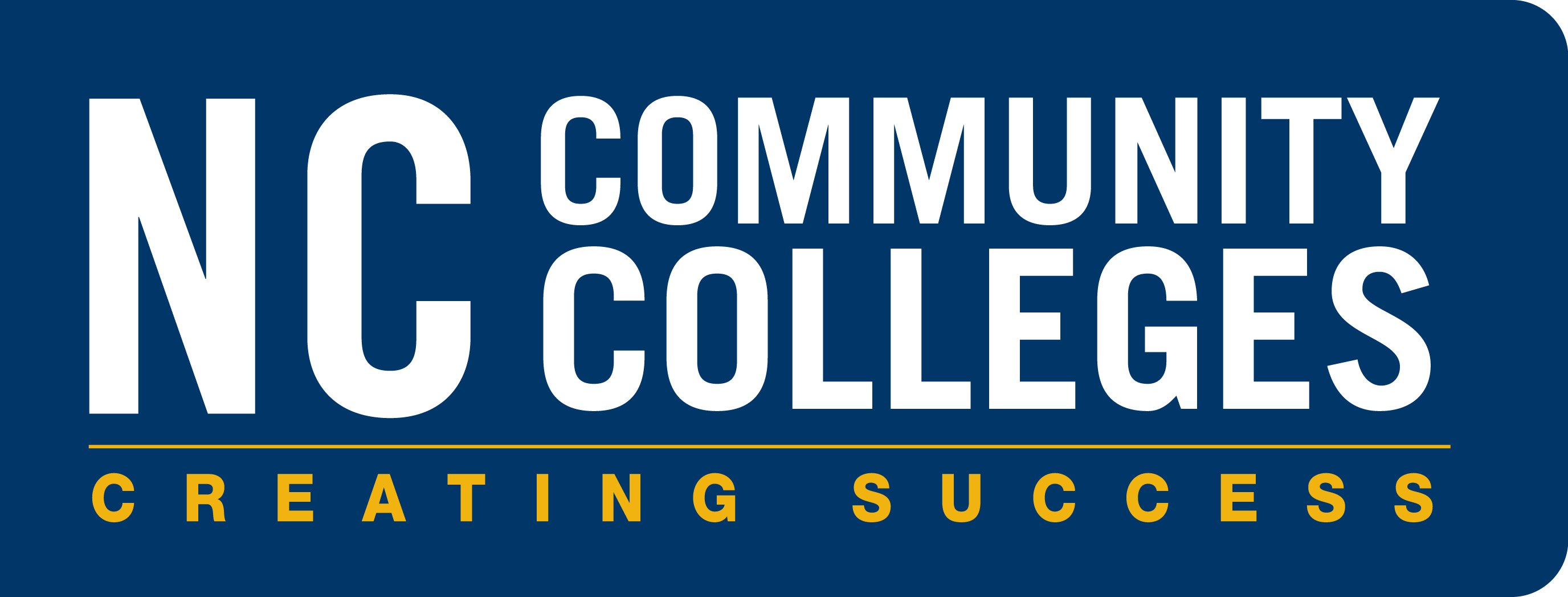 [Speaker Notes: Dr. Mary Olvera
Career and Technical Education Coordinator & Program Administrator
Public Service Technologies, Agriculture and Natural Resources Technologies, and Commercial Artistic Productions
North Carolina Community College System Office
919-807-7120
olveram@nccommunitycolleges.edu]
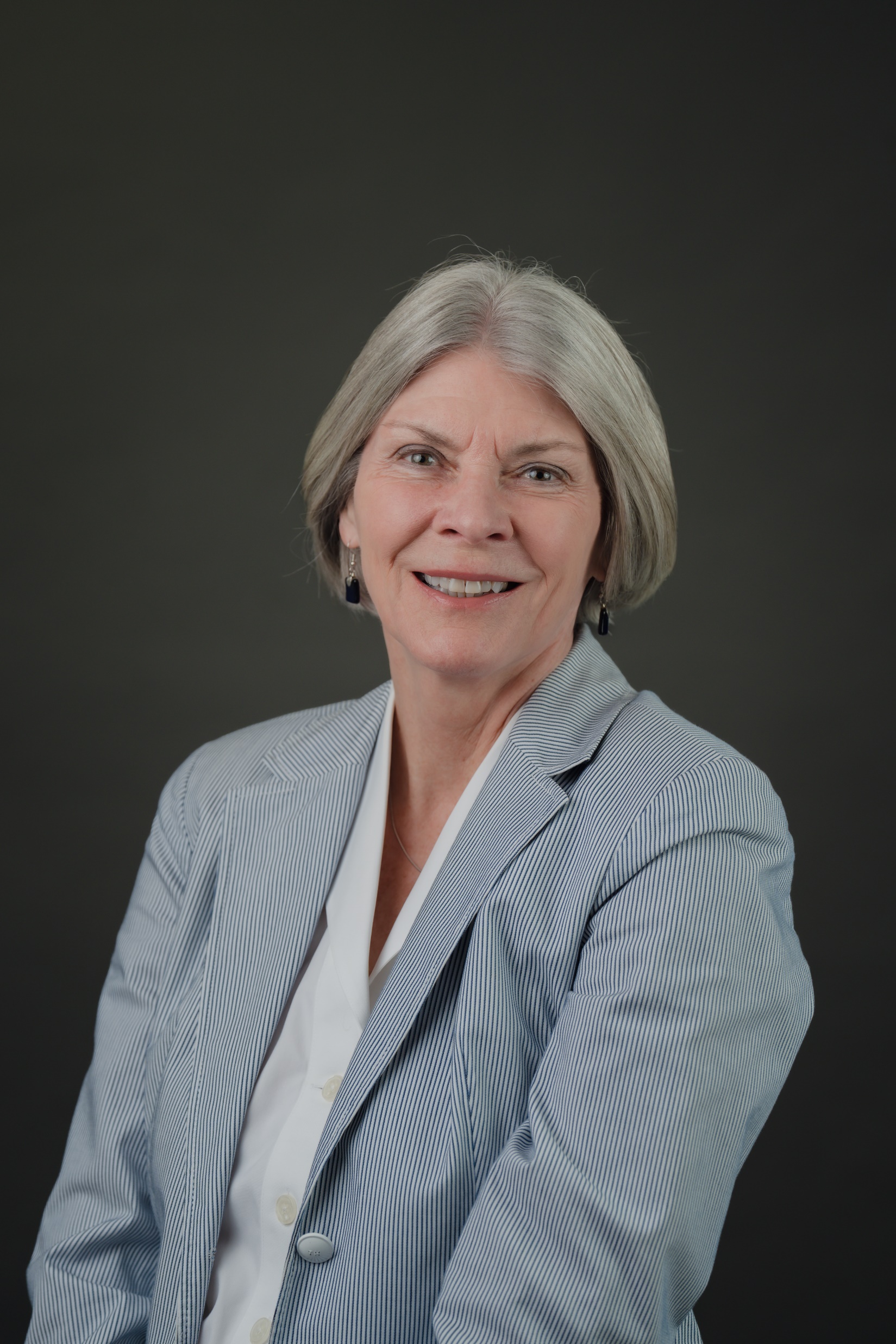 Dr. Trudie Hughes
Associate Director, Disability Services and Title IX ​
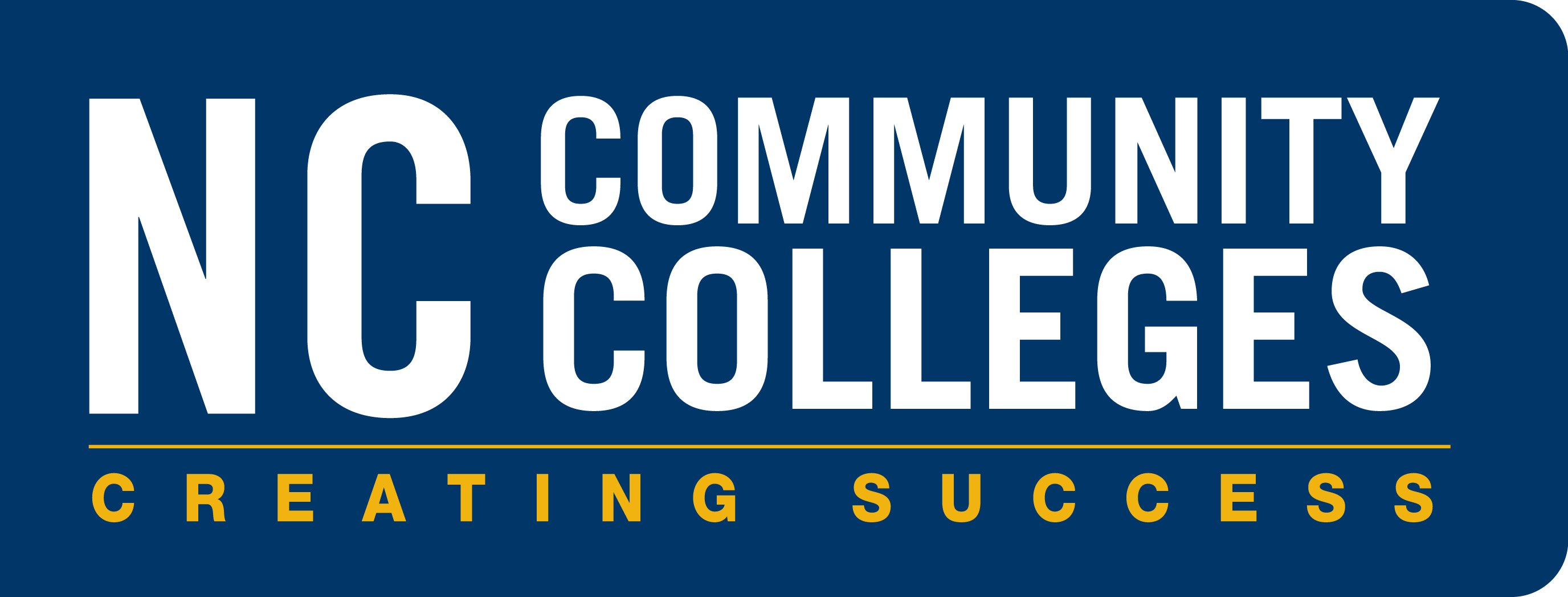 [Speaker Notes: Dr. Mary Olvera
Career and Technical Education Coordinator & Program Administrator
Public Service Technologies, Agriculture and Natural Resources Technologies, and Commercial Artistic Productions
North Carolina Community College System Office
919-807-7120
olveram@nccommunitycolleges.edu]
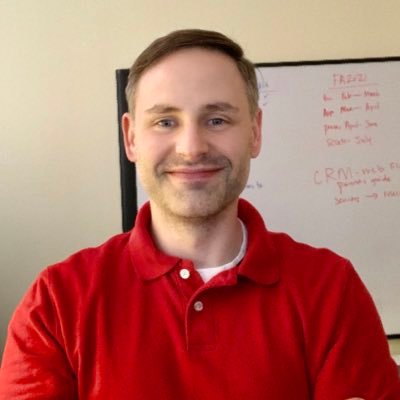 Aaron Mabe
Coordinator for Career and College Promise
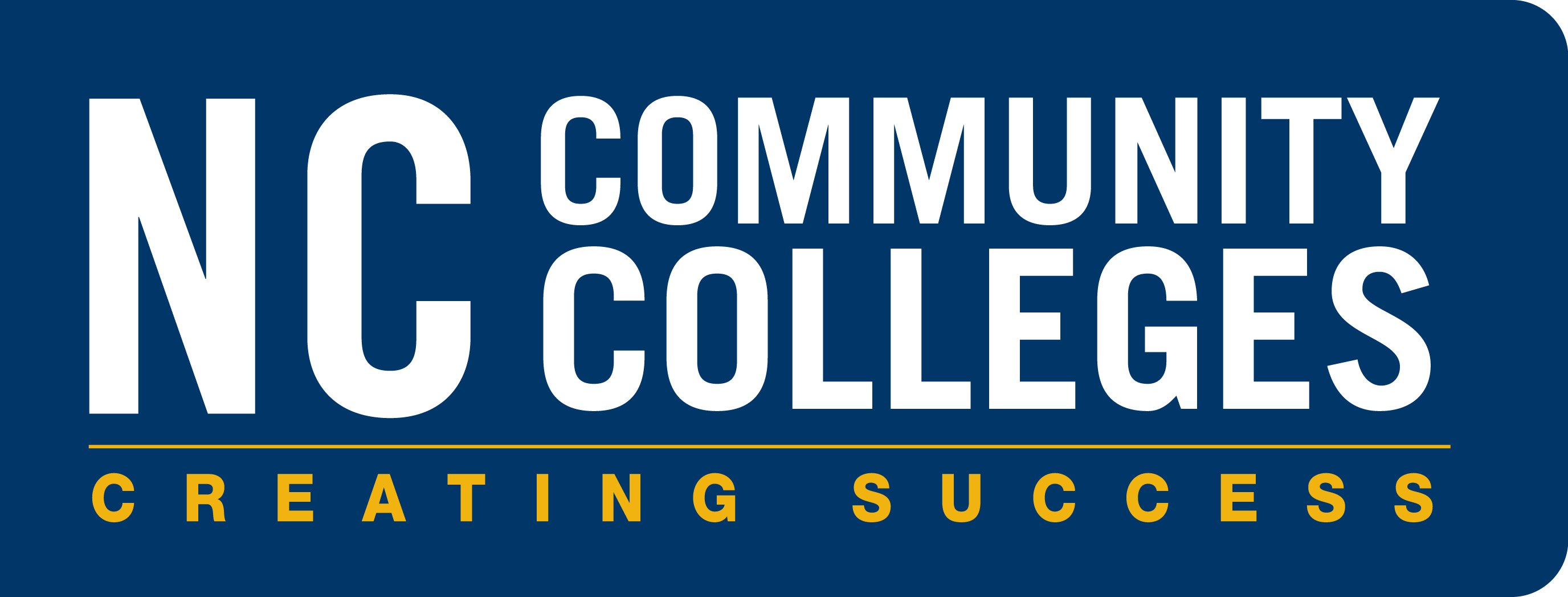 [Speaker Notes: Aaron Mabe
919-807-7098
mabea@nccommunitycolleges.edu]
NCCCS Mission Statement
To open the door to high quality, accessible educational opportunities that minimize barriers to postsecondary education, maximize student success, develop a globally and multi-culturally competent workforce, and improve the lives and well-being of individuals by providing: 
education, training, and retraining for the workforce, including basic skills and literacy education, occupational and pre-baccalaureate programs;
support for economic development through services to and in partnership with business and industry; and
services to communities and individuals which improve the quality of life.
NCCCS Strategic Plan Goal 2 alignment
Goal 2: Increase access and enrollment at North Carolina community colleges to meet the state’s educational attainment goal and expand postsecondary opportunities.

Objective 2.1: Increase marketing and outreach to prospective students and their influencers.
Strategy 2.1.1: Develop and utilize marketing strategies to increase enrollment. Increase emphasis on the enrollment of underrepresented and non-traditional students.
[Speaker Notes: https://www.nccommunitycolleges.edu/sites/default/files/a4ncw-basic-page/ncccs-strategicplan-2022_pages_final.pdf]
NCCCS Strategic Plan Goal 3 alignment
Goal 3: Provide resources inside and outside the classroom for all students to successfully enroll, persist, and complete education or training in a chosen career path.
Strategy 3.1.1: Create a taskforce to identify strategies to mitigate barriers to student success, increase college completion, and reduce educational attainment gaps.
Strategy 3.1.2: Identify and deliver professional development for student support services that reduce the main barriers to completion facing students, especially underrepresented students.
Strategy 3.2.3: Provide programming that offers all students the interventions, advising, and support needed to succeed academically.
Strategy 3.3.1: Expand community collaboration with government and educational partners, non-profits, and businesses to connect all students with the wraparound services to support success and completion.
[Speaker Notes: https://www.nccommunitycolleges.edu/sites/default/files/a4ncw-basic-page/ncccs-strategicplan-2022_pages_final.pdf]
Perkins V alignment
The purpose of this Act is to develop more fully the academic knowledge and technical and employability skills of secondary education students and postsecondary education students who elect to enroll in career and technical education programs and programs of study, by— 
(8) increasing the employment opportunities for populations who are chronically unemployed or underemployed, including individuals with disabilities, individuals from economically disadvantaged families, out-of-workforce individuals, youth who are in, or have aged out of, the foster care system, and homeless individuals.
Special Populations – Perkins V, Section 3(48)
Individuals with disabilities;
Individuals from economically disadvantaged families, including low-income youth and adults;
Individuals preparing for non-traditional fields; 
Single-parents, including single pregnant women;
Out-of-workforce individuals; 
English learners;
Homeless individuals described in section 725 of the McKinney-Vento Homeless Assistance Act (42 U.S.C. 11434a);
Youth who are in, or have aged out of, the foster care system; and
Youth with a parent who – 
Is a member of the armed forces (as such term is defined in section 101(a)(4) of title 10, U.S.C.); and
Is on active duty (as such term is defined in section 101(d)(10 of such title).
Did You Know?
2x
61MM
63¢
80%
Americans w/ Disabilities
More likely to live in poverty
Unemployment Rate
To the dollar
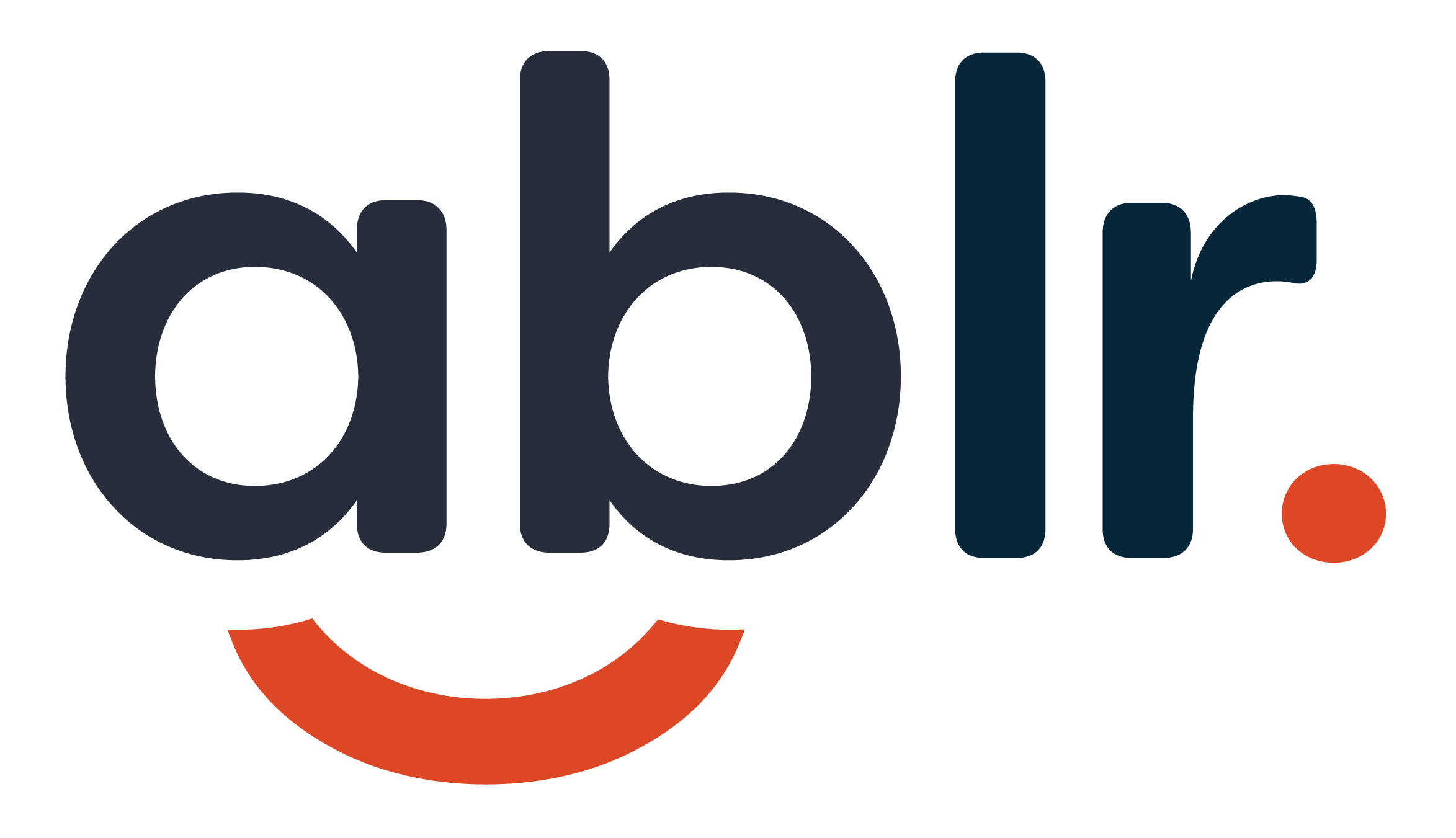 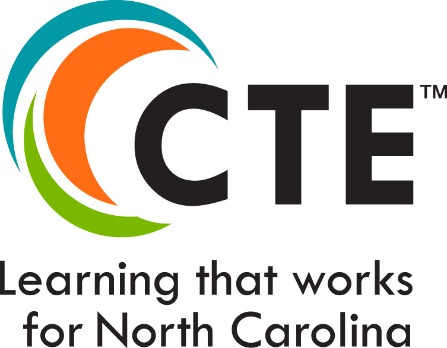 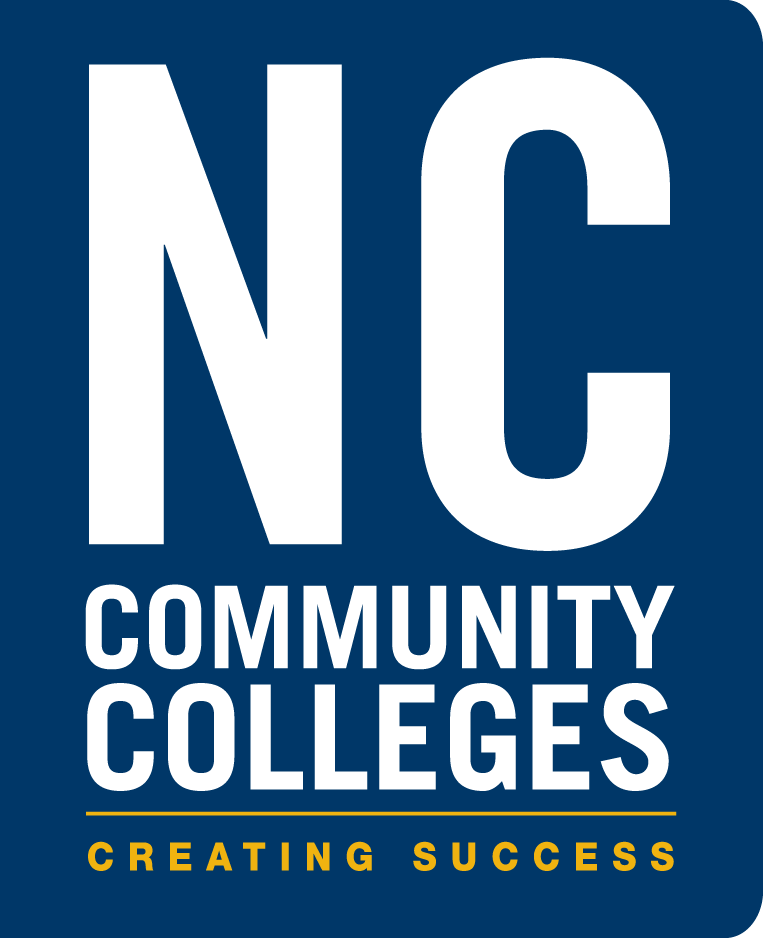 [Speaker Notes: Mary]
Did You Know:Disabilities and Education
8%
28%
22%
Less than high school diploma
College graduates with Bachelor’s degree
Some college or an associate degree
75.5% of graduates without disabilities were employed after graduation. (U.S. Bureau of Labor Statistics, 2018)
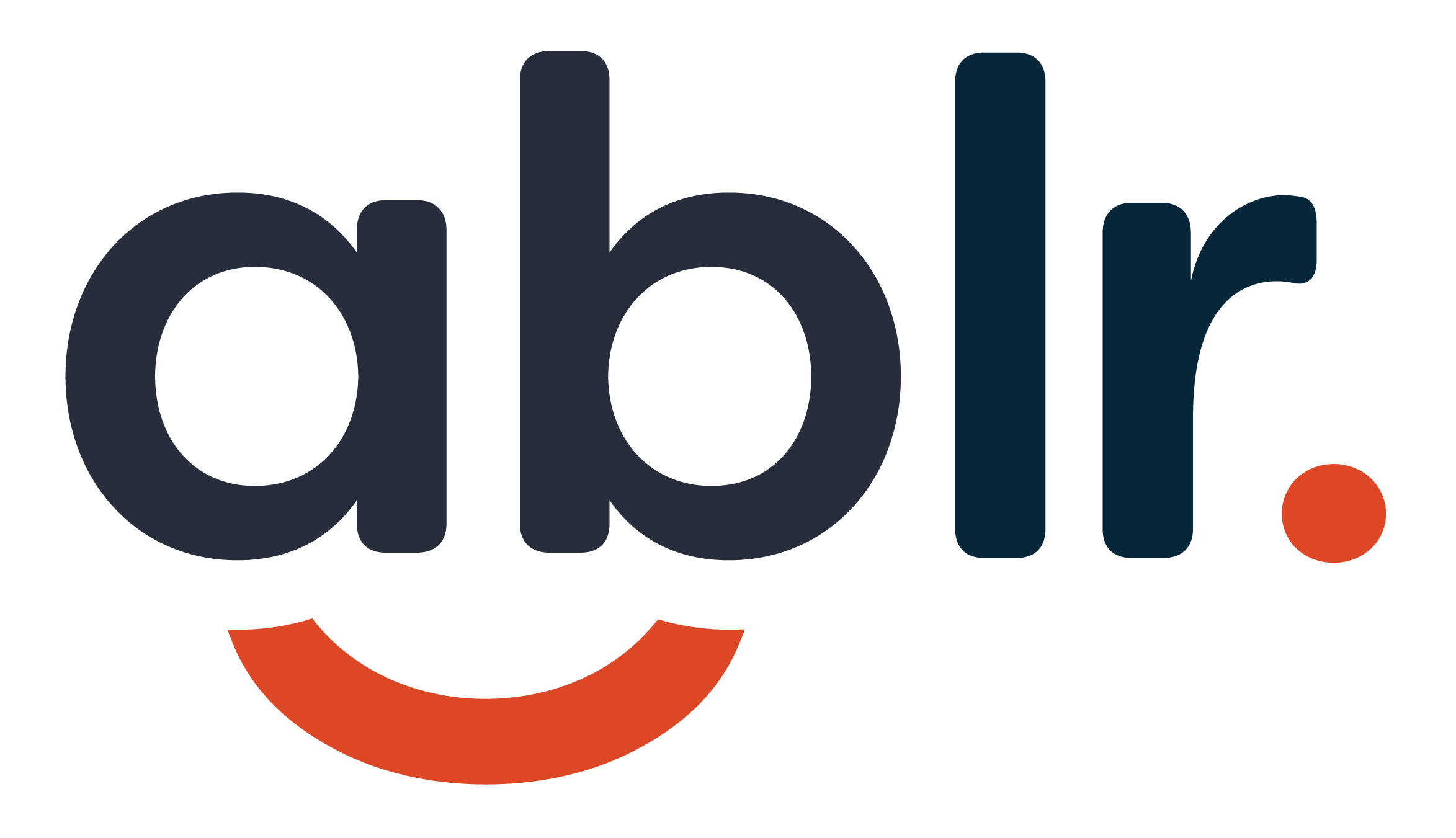 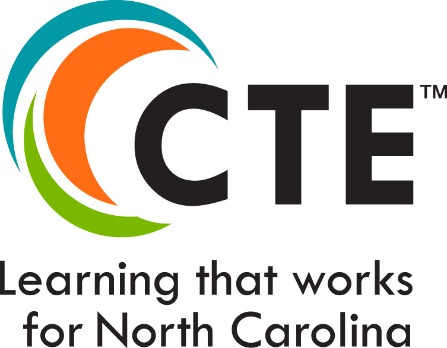 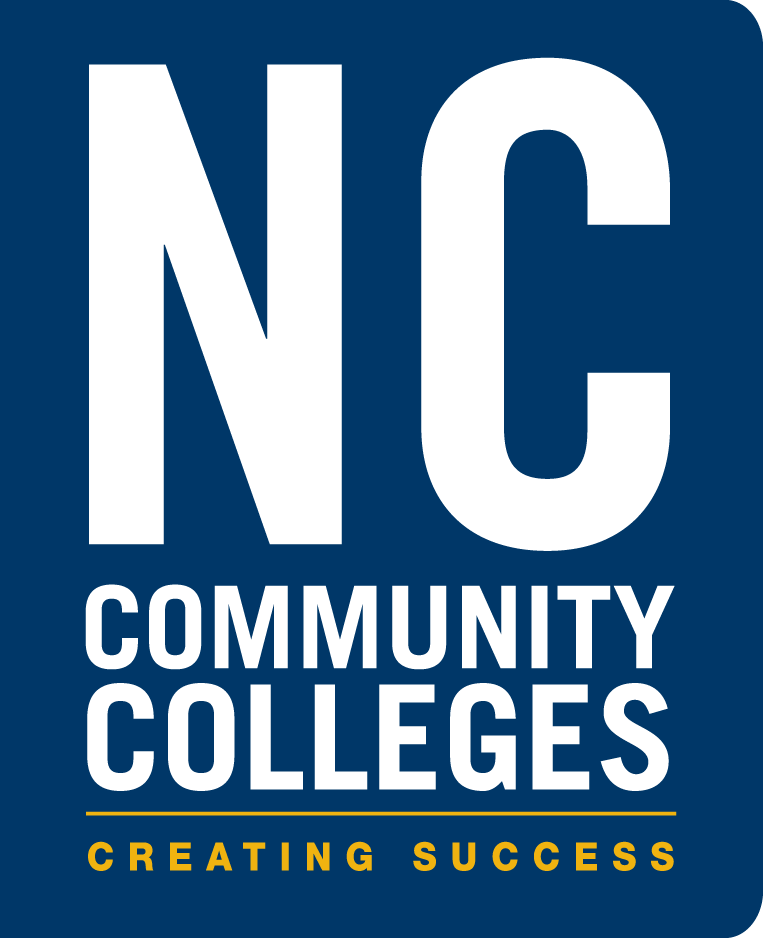 [Speaker Notes: Mary]
Top Sectors for People with Disabilities:
10% of people with a disability in the workforce are self-employed.
Business
Service Industries
Sales
Natural Resources
Construction
Maintenance
Production
Transportation
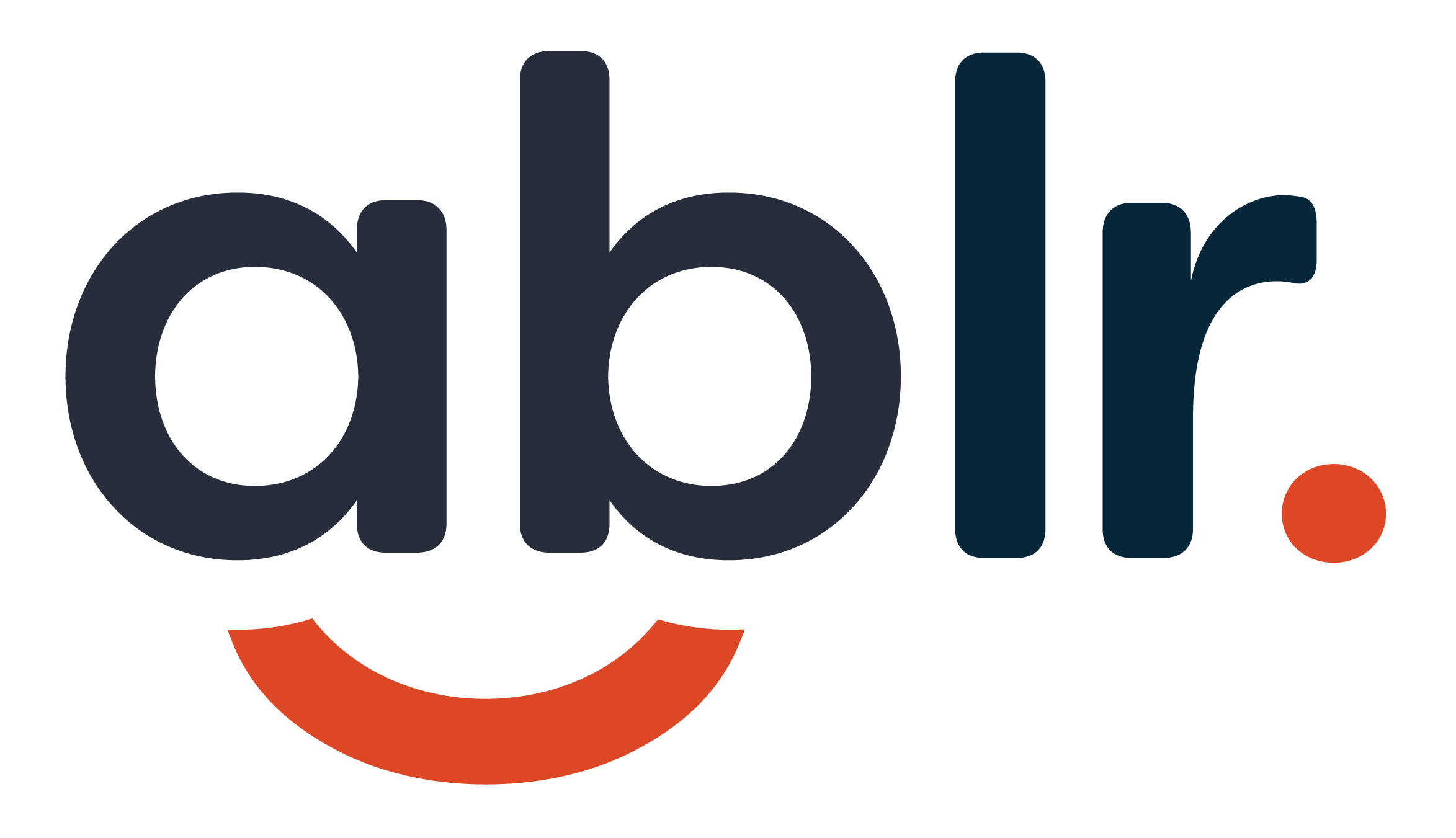 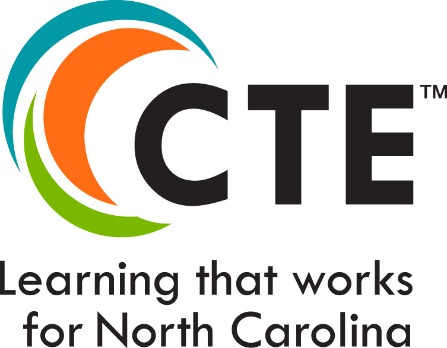 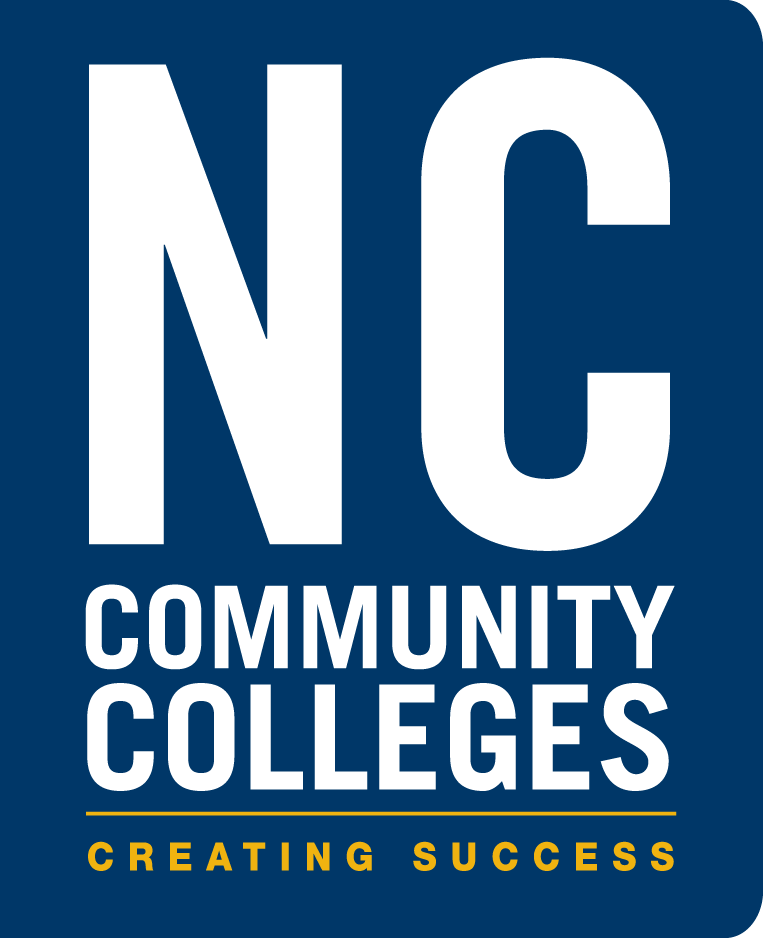 Employment for People with Disabilities in NC
According to 2019 data, there were: 
232,875 people with all types of disabilities working in the North Carolina workforce (equates to a 33.8% employment rate) 
North Carolina ranked 42nd in the nation for employing people with disabilities (Medina, 2019)
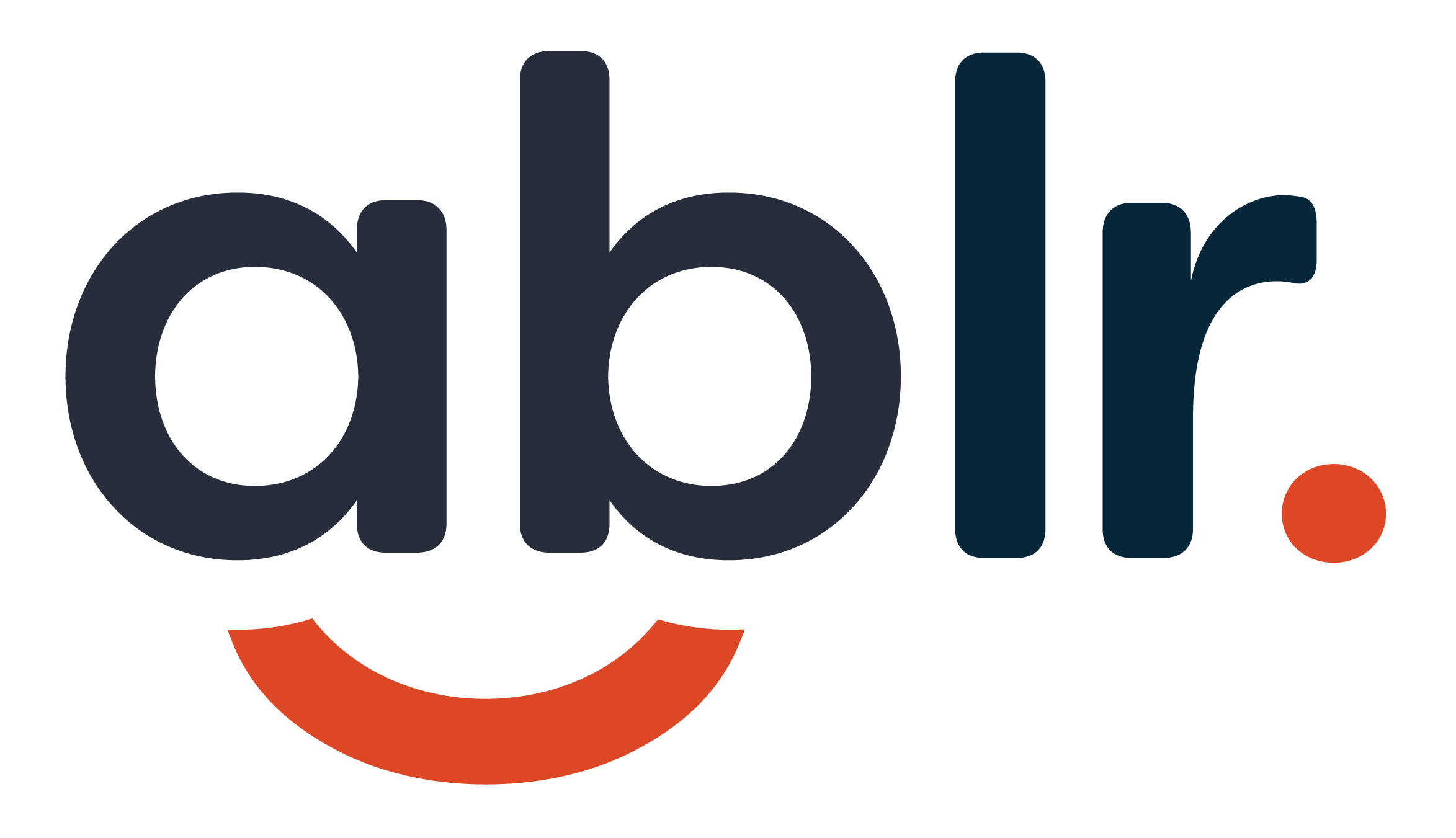 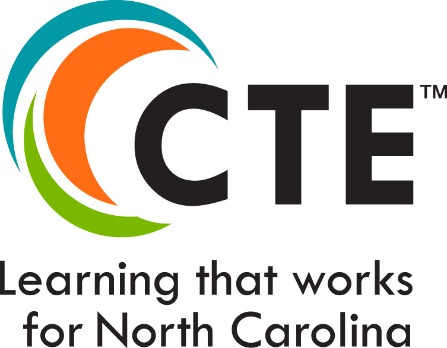 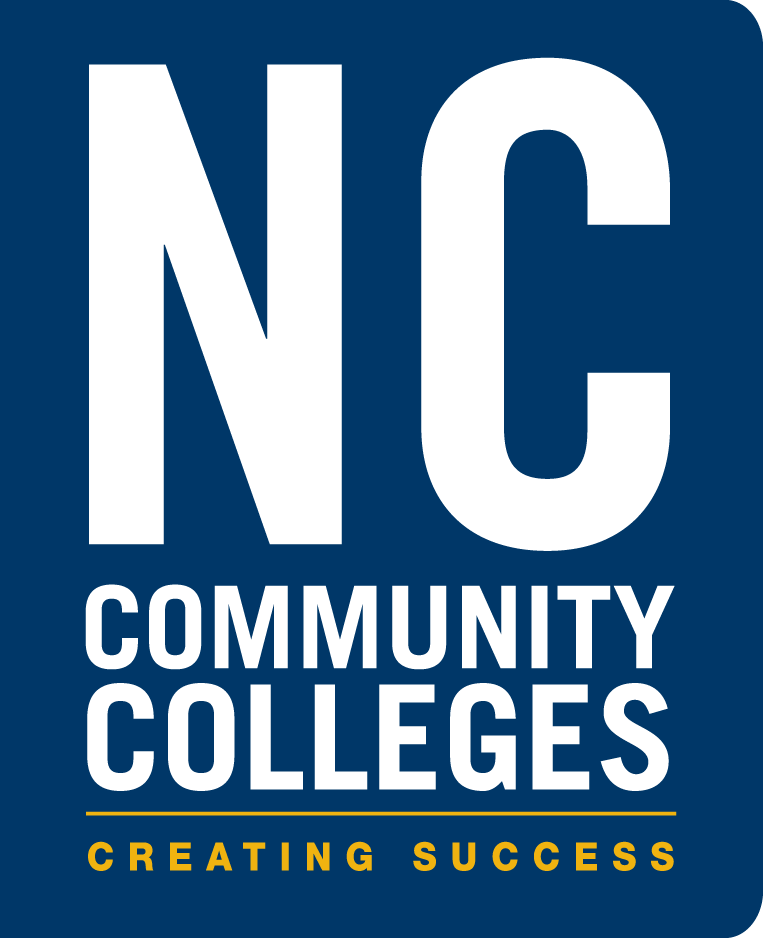 [Speaker Notes: John]
Economic Impact
Nationally, people with disabilities, on average, earn 37% less than their peers without disabilities even with the same educational attainment and comparable demographic characteristics (Yin, Shaewitz, & Megra, 2020). 
This pay gap is nearly twice as much as the 20% gender pay gap in the U.S. and has an economic impact on individuals, states, and the nation in terms of lost income taxes.
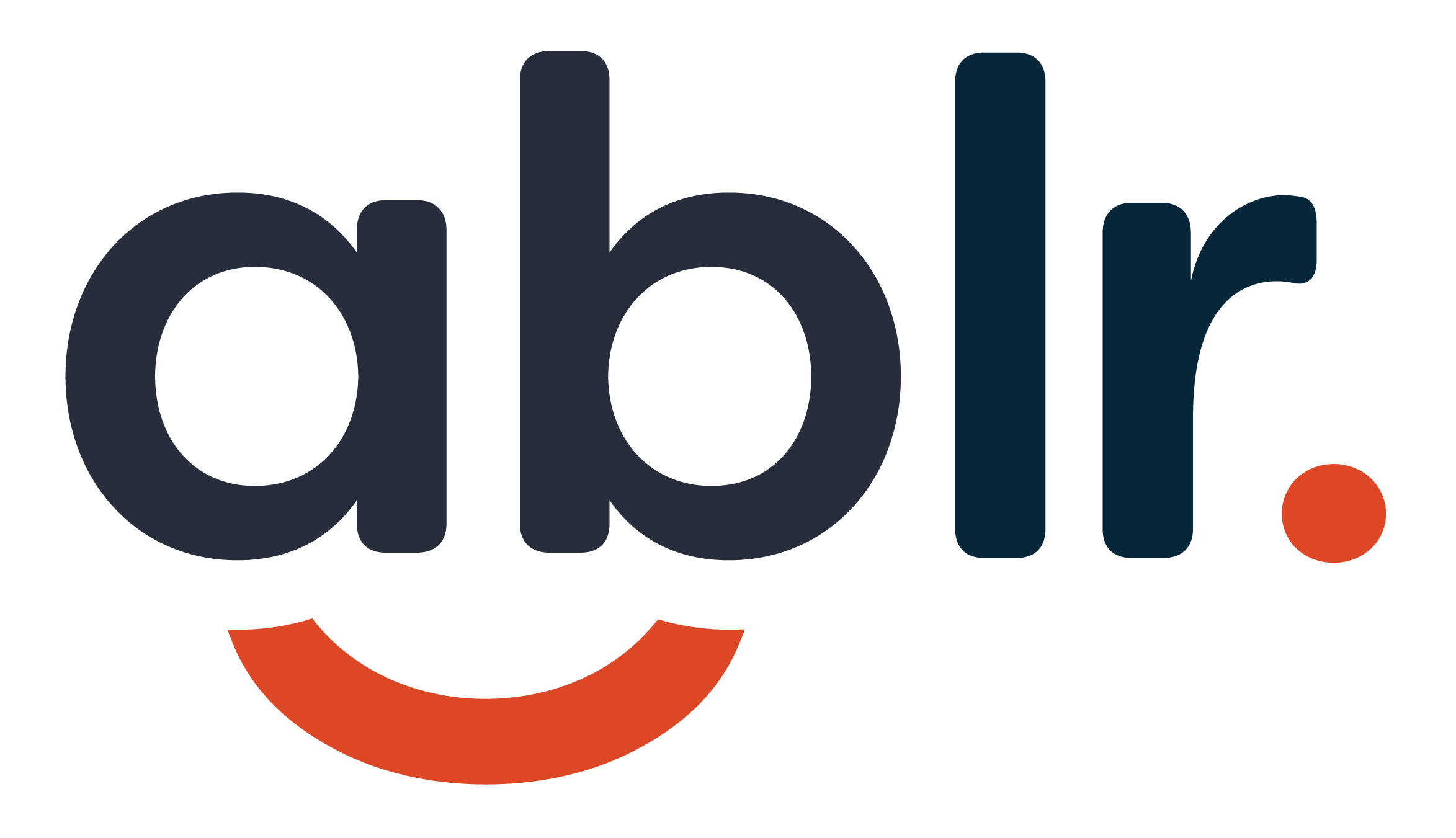 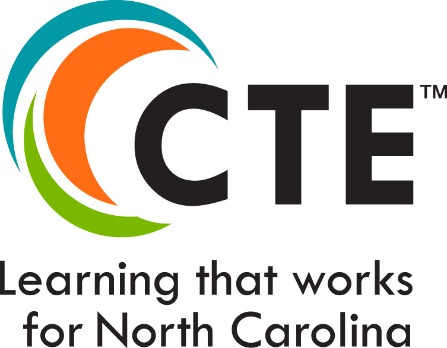 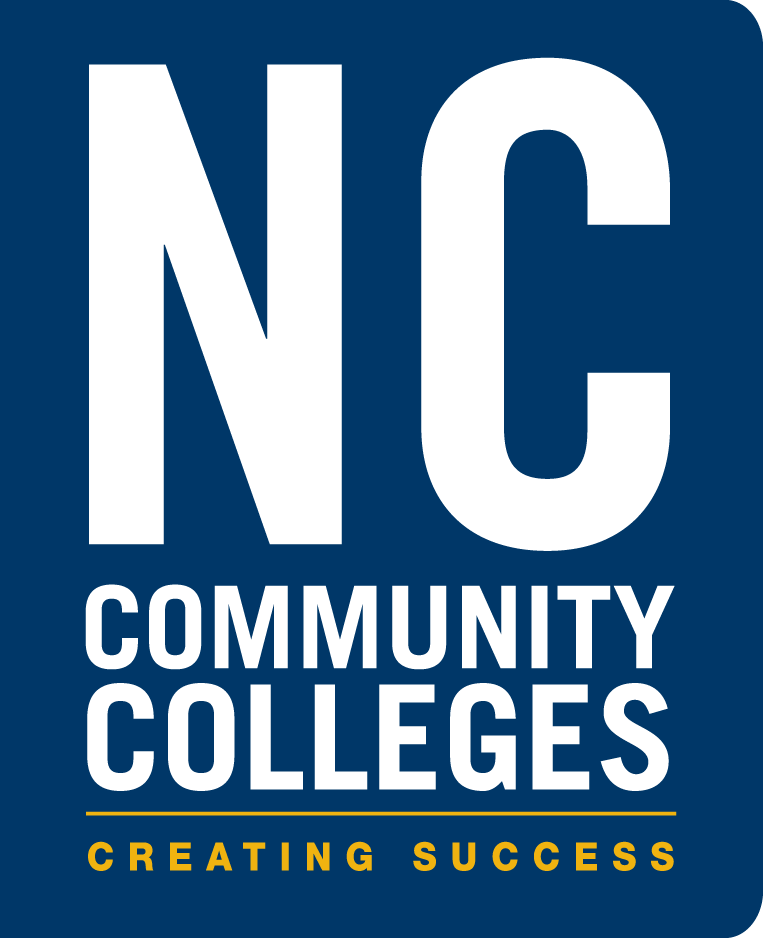 [Speaker Notes: John]
Economic Impact continued
The U.S. economy would have received an additional $141 billion in 2011—roughly 1% of the gross domestic product—if people with disabilities were paid comparably to those without disabilities. 
The earnings difference for people with disabilities would have translated into another $25 billion in federal taxes and $6.5 billion in state taxes.
[Speaker Notes: John]
Full-service disability inclusion organization
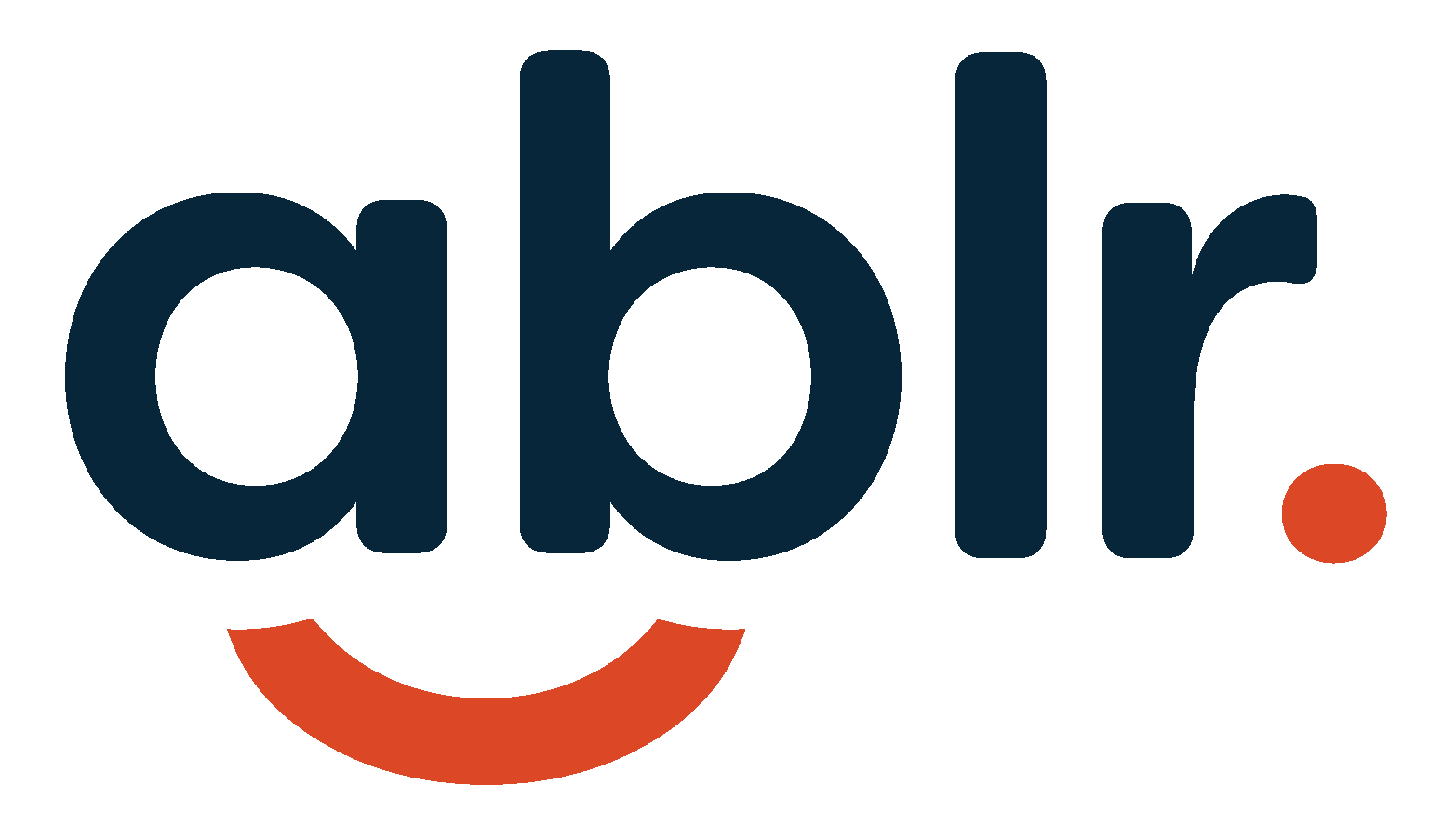 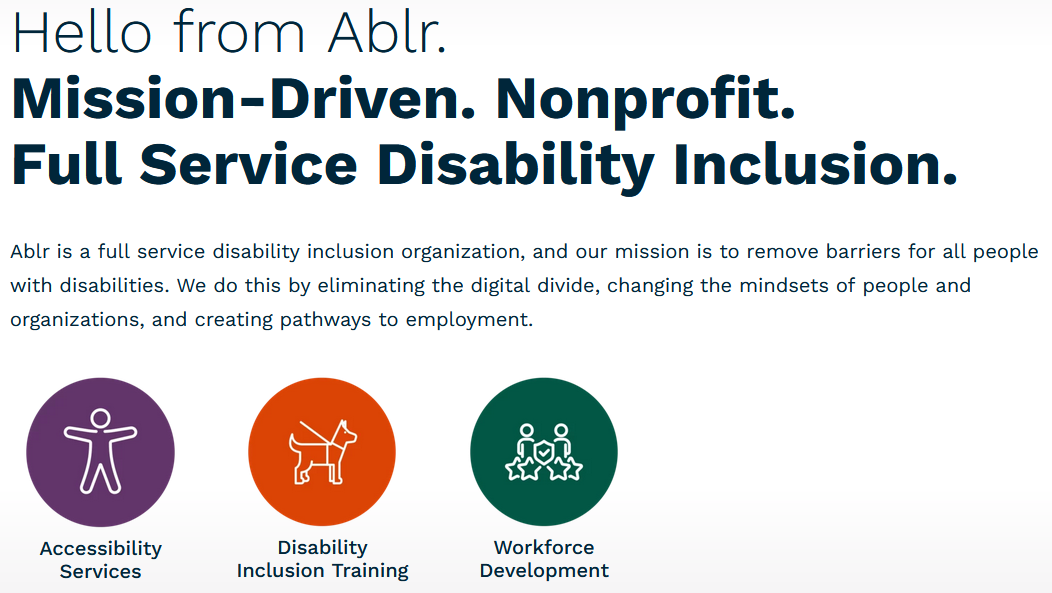 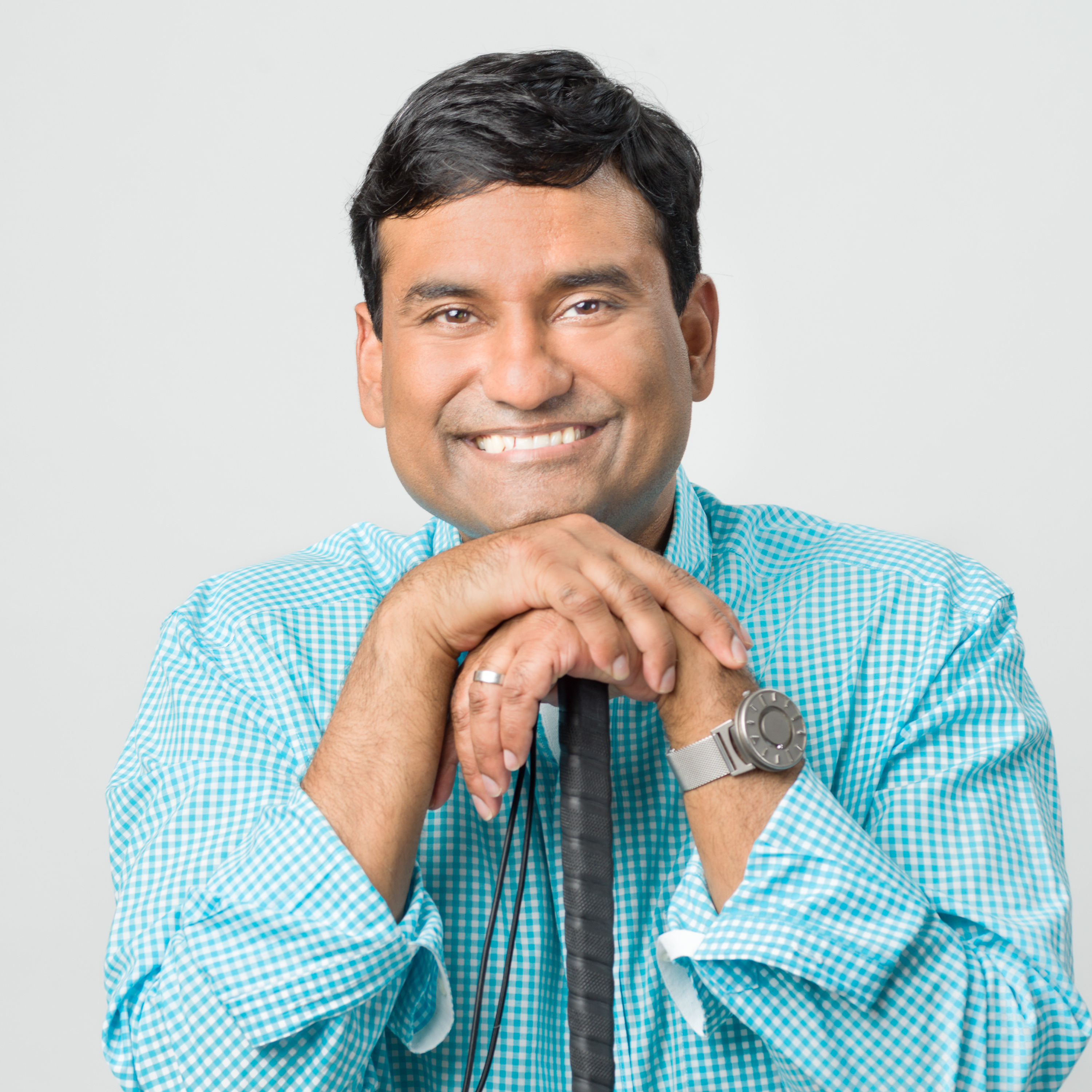 ablr
John Samuel
CEO
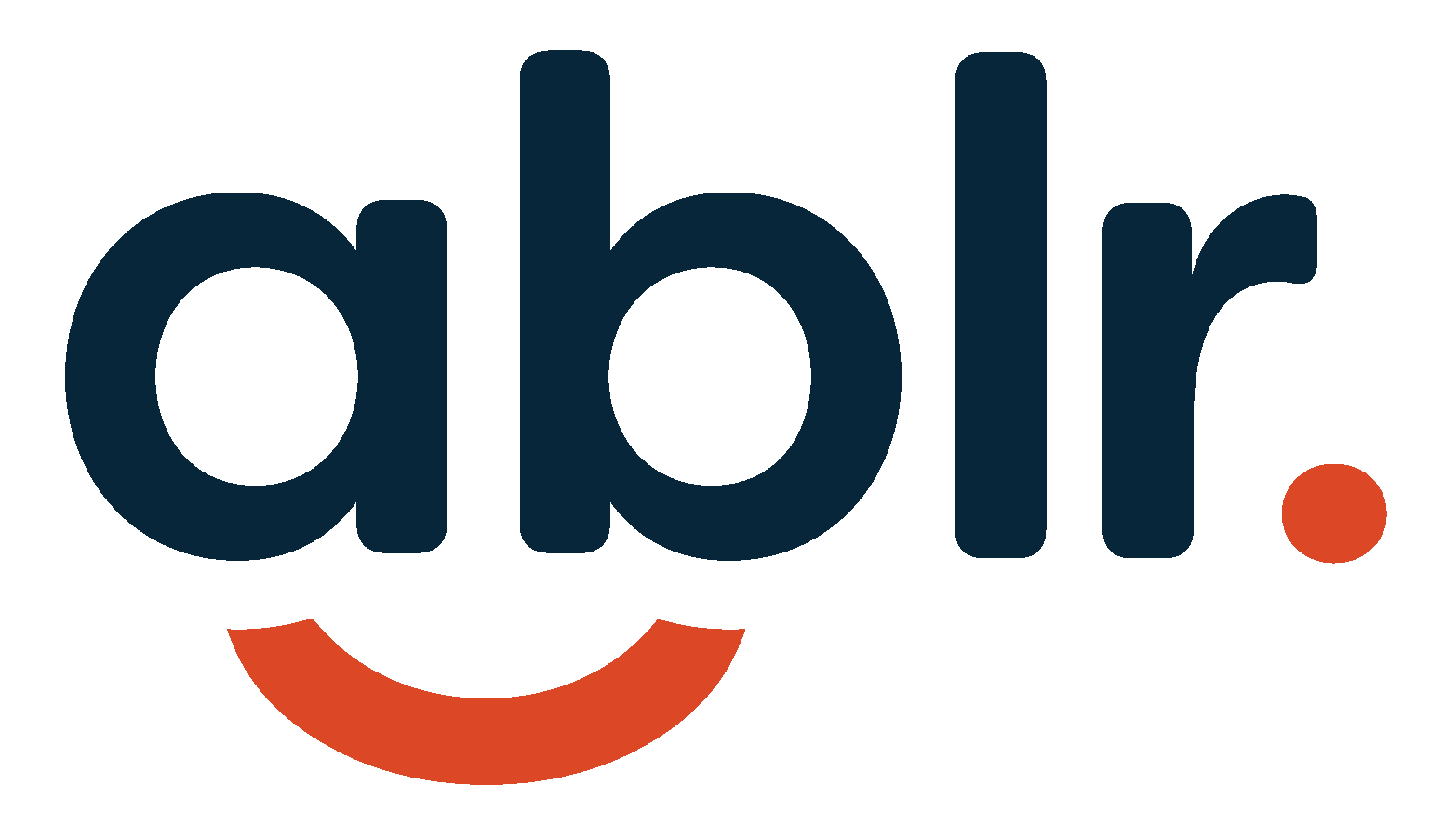 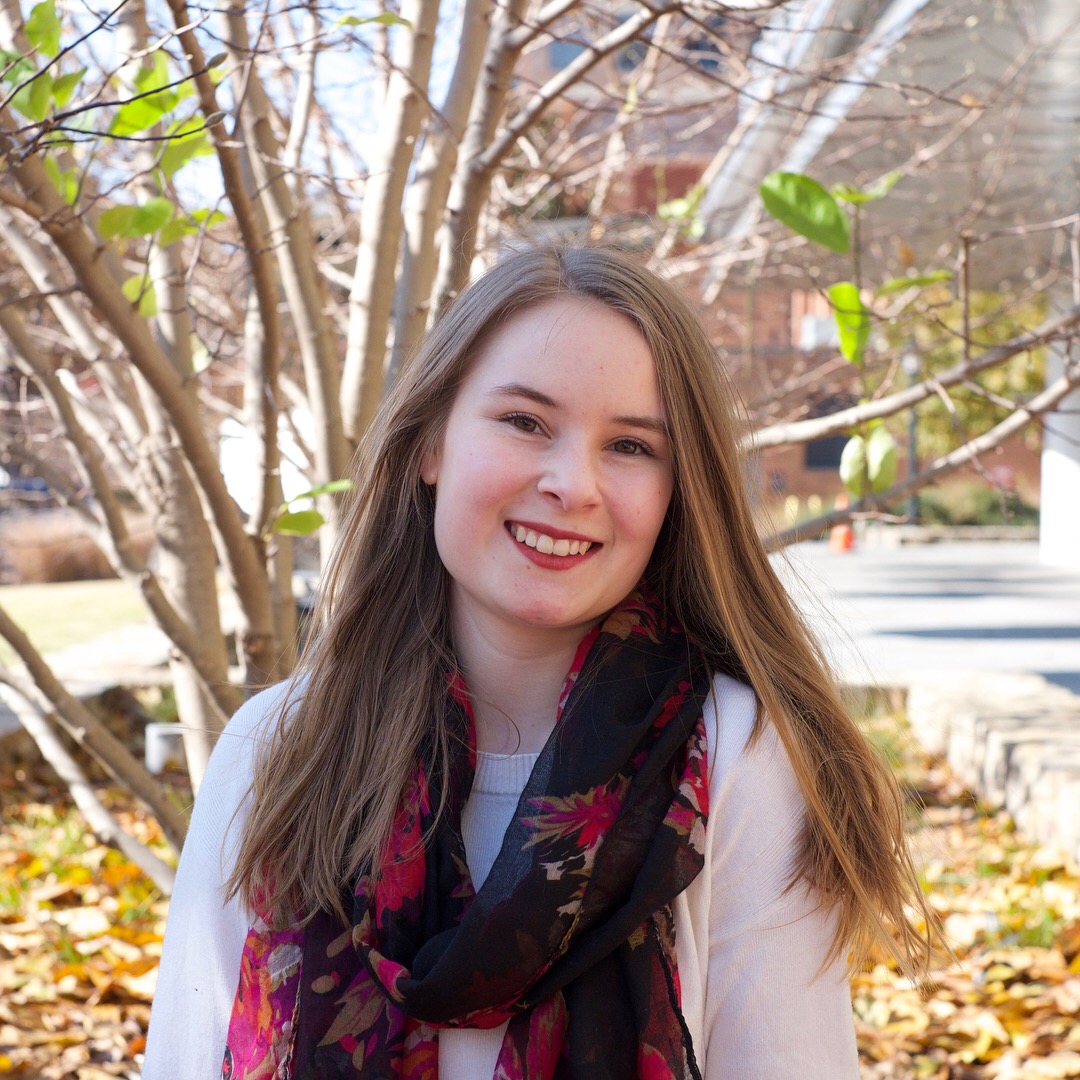 ablr
Sarah Clark
Marketing Strategist
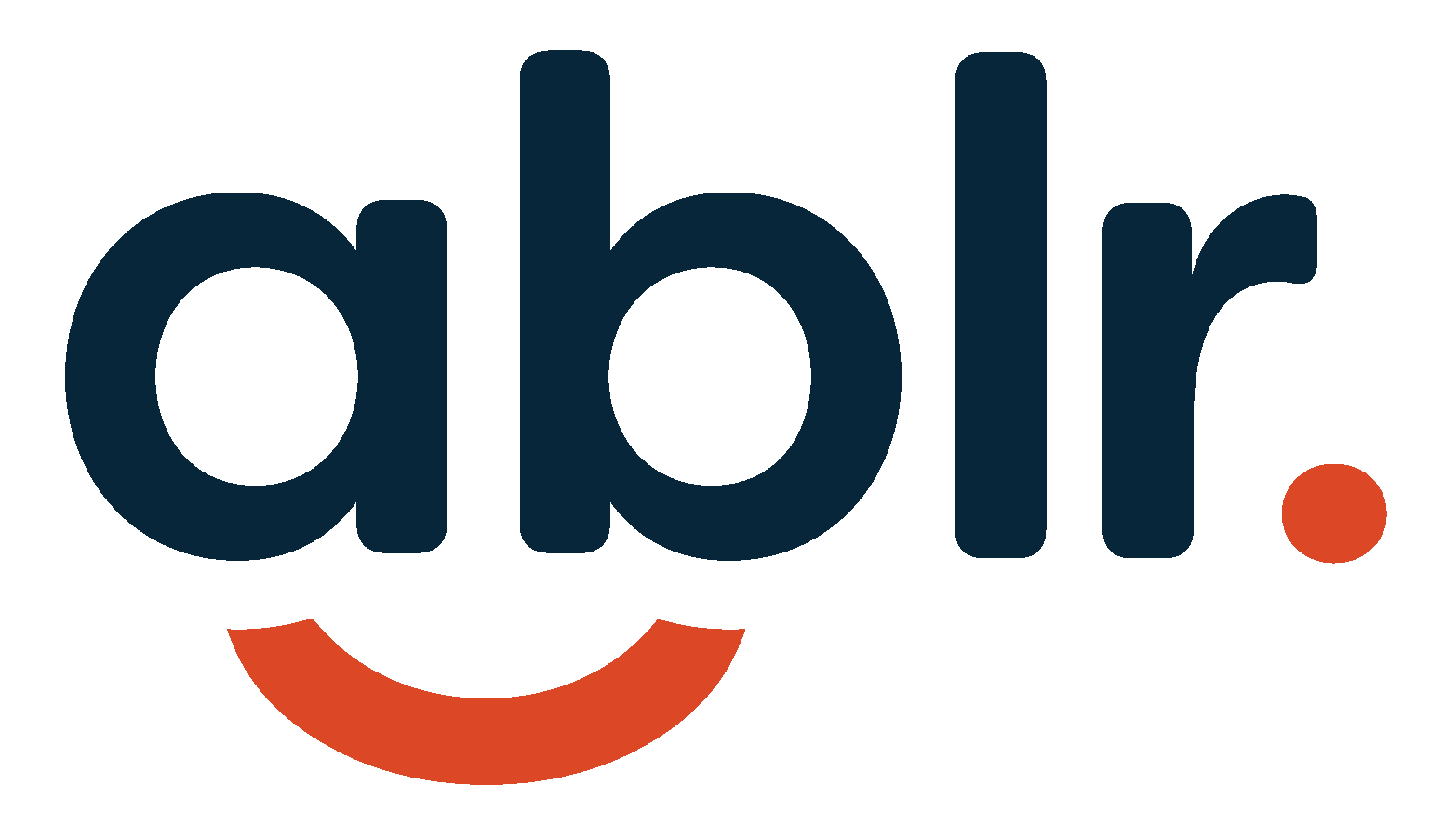 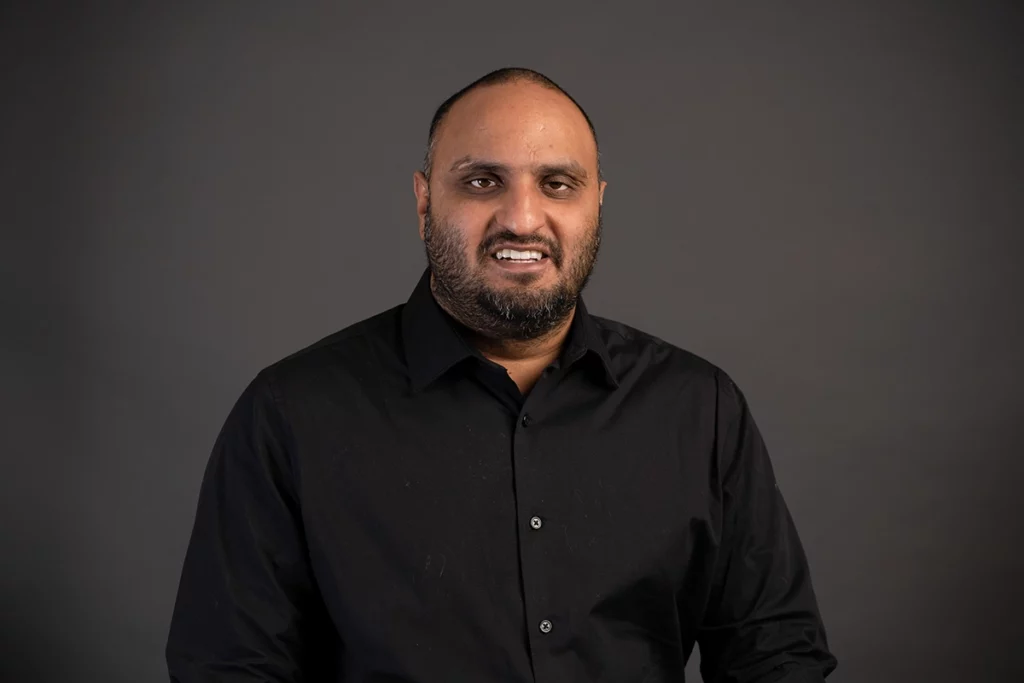 ablr
Angus Kola
Sr. Accessibility Analyst
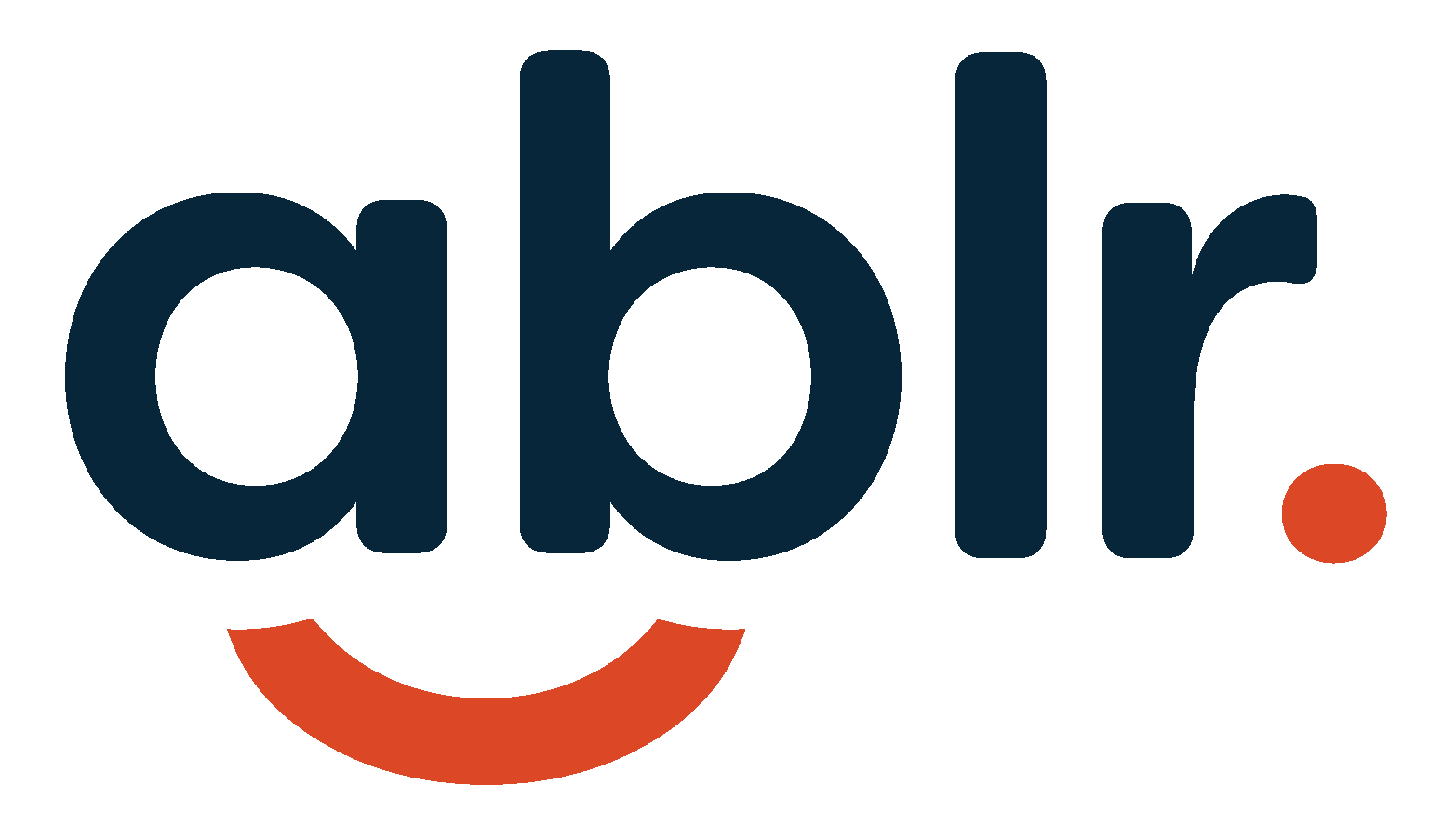 Beaufort CountyCommunity College
Alexandra Shreve, M.Ed.
Accessibility Services Coordinator
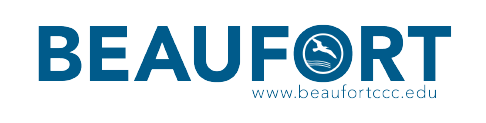 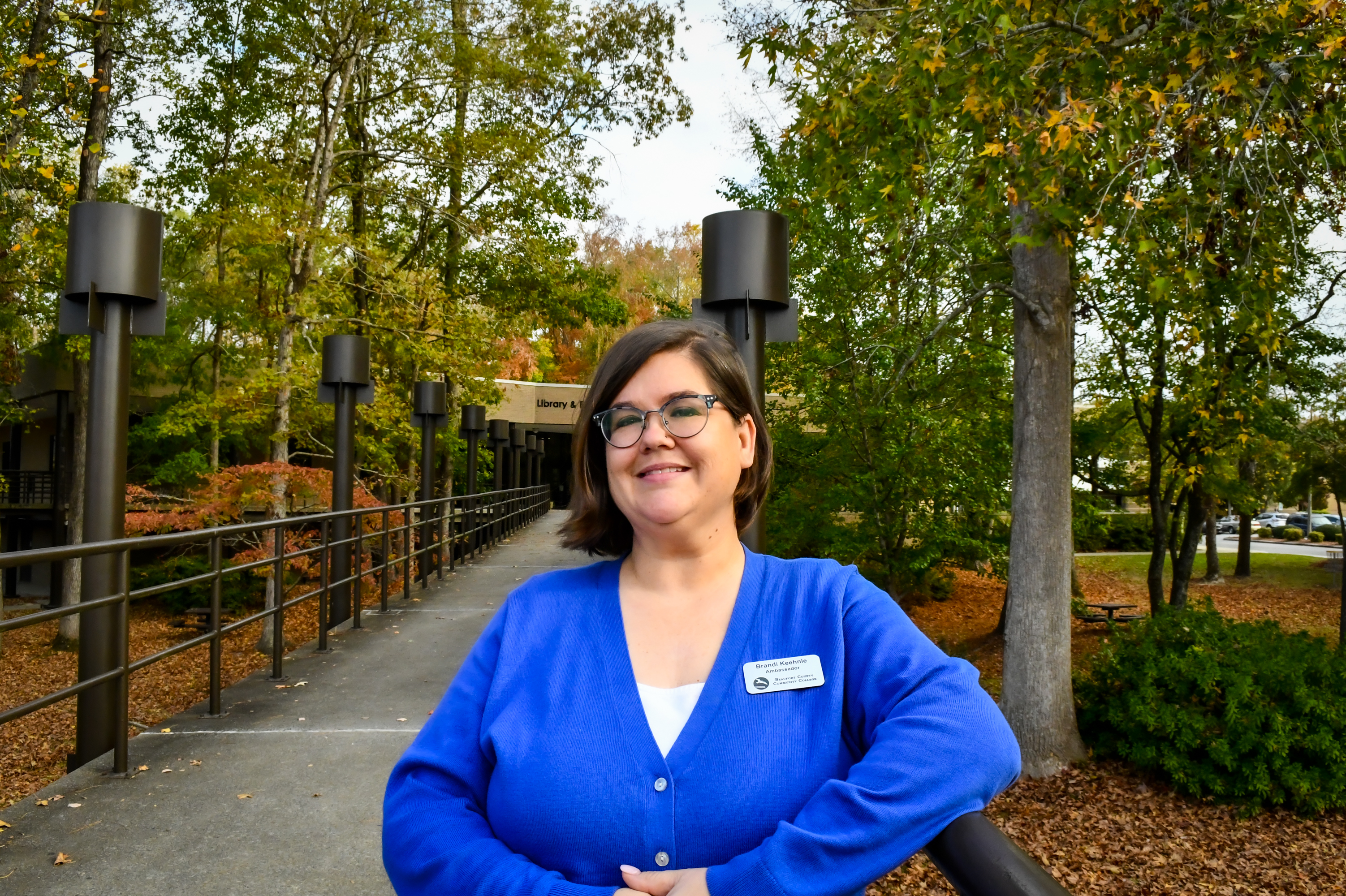 Beaufort County Community College
Brandi Keehnle
Student Ambassador
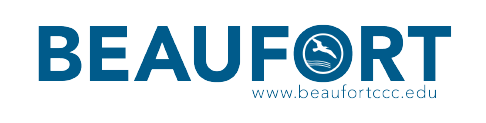 Raising the Awareness of Career Pathways Webinars
Nov. 15, 2023 – Dental Assisting and Hygiene
Jan. 17, 2024 – Engineering Technology vs Engineering careers
Feb. 21, 2024 – Biotechnology & Clinical Trails Research Associates
Mar. 20, 2024 – Business Administration
Apr. 17, 2024 – Public Safety
May 15, 2024 – Cyber Crime 				     Technology

Register for all webinars at www.ncperkins.org/presentations
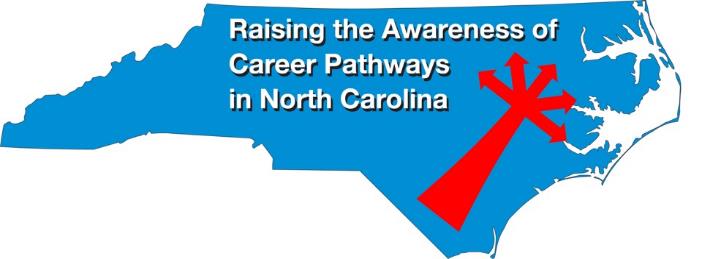